July 2011
Project: IEEE P802.15 Working Group for Wireless Personal Area Networks (WPANs)

Submission Title: [LECIM High Gain DSSS PHY  (preliminary proposal)]	
Date Submitted: [19 July, 2011]	
Source: [Ted Myers, David Howard, Sourav Dey] Company [On-Ramp Wireless, Inc.]
Address [10920 Via Frontera, Suite 200, San Diego, CA 92127, USA]
Voice:[+1(858)592-6008], FAX: [+1(858)592-6009], E-Mail:[ted.myers@onrampwireless.com, david.a.howard@ieee.org, sourav.dey@onrampwireless.com]	
Re: [LECIM Call For Proposals, DCN: 0147-02]
	
Abstract:	[Response to LECIM Call For Proposals, DCN: 0147-02]
Purpose:	[Introduce a High Gain DSSS PHY proposal]
Notice:	This document has been prepared to assist the IEEE P802.15.  It is offered as a basis for discussion and is not binding on the contributing individual(s) or organization(s). The material in this document is subject to change in form and content after further study. The contributor(s) reserve(s) the right to add, amend or withdraw material contained herein.
Release:	The contributor acknowledges and accepts that this contribution becomes the property of IEEE and may be made publicly available by P802.15.
Slide 1
Ted Myers, David A. Howard, Sourav Dey
July 2011
802.15.4k PHY Proposal
7/19/2011
Slide 2
Ted Myers, David A. Howard, Sourav Dey
July 2011
Outline
LECIM Optimizes for Connectivity not Throughput
Direct Sequence Spread Spectrum to get Link Budget
Block Diagram of Proposed PHY
Slide 3
Ted Myers, David A. Howard, Sourav Dey
July 2011
Example LECIM Applications
Structural Integrity Monitoring
Bridge Strain Gauge
Dams
Pipelines
High value asset location monitoring
Container Tracking
Nuclear Detection Sensor
Construction equipment
Utility distribution/transmission monitoring
Gas distribution
Fault Circuit Indicator
Transformer Monitor
Slide 4
Ted Myers, David A. Howard, Sourav Dey
July 2011
LECIM Application Requirements
Hard to Reach Locations
Underground Vaults, Basements, etc.
Need Low Cost Network
Long range covering many devices
Small collector to endpoint ratio
Small Daily Payload Requirements
The “hope” is that you never hear from these devices in the first place.
Even the 160 KB/day is adequate heart-beat and alarm messaging
Latency Tolerant 
Latency on order of 10s of seconds is sufficient
Infrequent Communications 
These devices are not very “chatty” – duty cycle is very low
Closing the link reliably is more important than data rate
Slide 5
Ted Myers, David A. Howard, Sourav Dey
July 2011
LECIM Priorities
Optimized for connectivity not throughput!
Giving up data rate for link reliability
Different direction than most other communication technologies which are optimized for throughput

Two obvious ways to optimize for connectivity
Narrowband, Long symbols
Spread Spectrum Wideband, Long symbols
Slide 6
Ted Myers, David A. Howard, Sourav Dey
July 2011
Outline
LECIM Optimizes for Connectivity not Throughput
Direct Sequence Spread Spectrum to get Link Budget
Block Diagram of Proposed PHY
Slide 7
Ted Myers, David A. Howard, Sourav Dey
July 2011
DSSS for LECIM
DSSS processing gain trades off data rate for link budget 
Processing gain is equivalent to Tx power
Can demodulate signals with negative signal to noise ratio, e.g. GPS
General DSSS References
Digital Communications: Fundamentals and Applications, Bernard Sklar.
Wireless Communications, Andrea Goldsmith.
Digital Communications, John G. Proakis.
Slide 8
Ted Myers, David A. Howard, Sourav Dey
July 2011
Visualization of Processing Gain -18dB SNR
Slide 9
Ted Myers, David A. Howard, Sourav Dey
July 2011
Proposed Spreading Factors
Reference receiver characteristics: Post De-spread SNR = 3 dB, 5 dB  Noise Figure
Slide 10
Ted Myers, David A. Howard, Sourav Dey
July 2011
15.4k Channel Model Prediction for 3 Scenarios at 2.4 GHz ISM Band using Hata
Scenario 1: Utility Pole Height Into Basement 
1 km radius of coverage, Suburban
Scenario 2: Rooftop Height into Underground Vault 
200 meters radius of coverage, Suburban
Scenario 3: Mountain Top into Remote Areas 
20 km radius of coverage, Open space

Results generalized to the following power levels:
36 dBm  - maximum EIRP allowed in North America
10 dBm – maximum EIRP allowed in many regions
25 dBm – typical  EIRP of a battery operated device

Ref:  https://mentor.ieee.org/802.15/dcn/11/15-11-0464-00-004k-tg4k-hata-channel-model-worksheet.xlsx
Slide 11
Ted Myers, David A. Howard, Sourav Dey
July 2011
Scenario 1: Utility Pole Height Into Basement 1 km radius
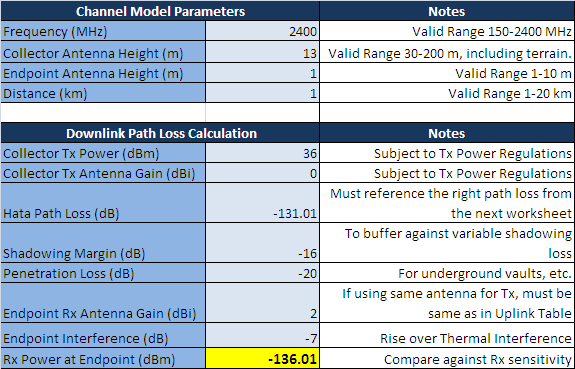 36 dBm EIRP – requires -136 dBm RX sensitivity.,30 dB of processing gain (1024 chips per coding symbol).
25 dBm EIRP – requires -147 dBm RX sensitivity, 42 dB of processing gain (16384 chips per coding symbol).
10 dBm EIRP – requires -162 dBm RX sensitivity, 57 dB of processing gain (oh well…can’t  have it all!).
Slide 12
Ted Myers, David A. Howard, Sourav Dey
July 2011
Scenario 2: Rooftop height into underground vault, 200 meters radius
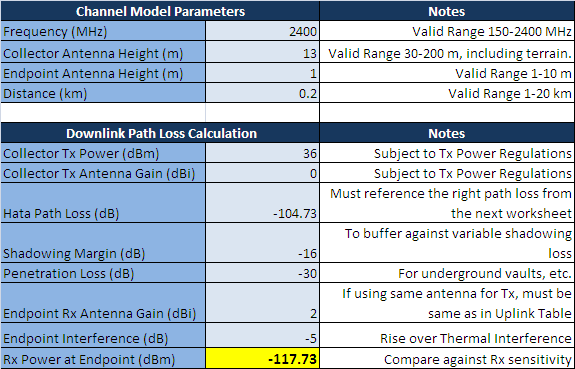 36 dBm EIRP – requires -118 dBm RX sensitivity, 12 dB of processing gain (16 chips per coding symbol).
25 dBm EIRP – requires -129 dBm RX sensitivity, 24 dB of processing gain (256 chips per coding symbol).
10 dBm EIRP – requires -144 dBm RX sensitivity, 39 dB of processing gain (8192 chips per coding symbol).
Slide 13
Ted Myers, David A. Howard, Sourav Dey
July 2011
Scenario 3: Mountain top into remote areas, 20 km radius
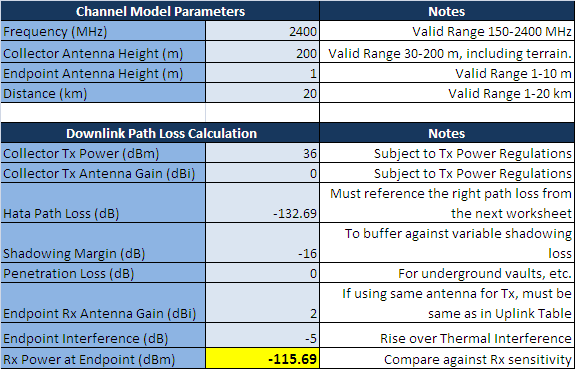 36 dBm EIRP – requires -116 dBm RX sensitivity. 12 dB of processing gain (16 chips per coding symbol).
25 dBm EIRP – requires -127 dBm RX sensitivity. 21 dB of processing gain (128 chips per coding symbol).
10 dBm EIRP – requires -142 dBm RX sensitivity. 36 dB of processing gain (4096 chips per coding symbol).
Slide 14
Ted Myers, David A. Howard, Sourav Dey
July 2011
Outline
LECIM Optimizes for Connectivity not Throughput
Direct Sequence Spread Spectrum to get Link Budget
Block Diagram of Proposed PHY
Slide 15
Ted Myers, David A. Howard, Sourav Dey
July 2011
Modulator Block Diagram
1 MHz Chip Rate
Spreading Factors from SF16-SF32768
Agnostic to any frequency band with 1MHz of spectrum
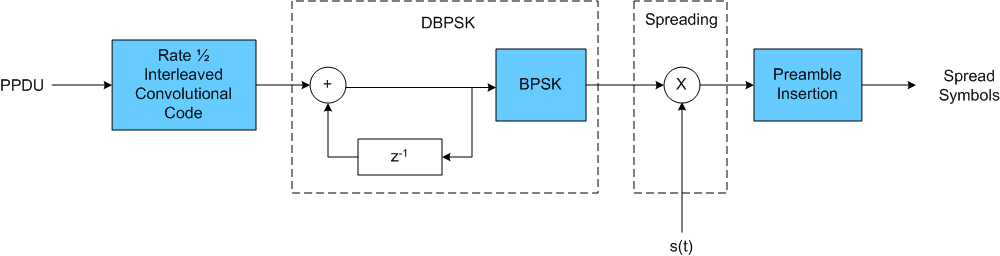 Slide 16
Ted Myers, David A. Howard, Sourav Dey
July 2011
Spreading Codes
Large space of parameterized PN sequences
e.g. Gold Code

Can use different PN sequences to separate
Different Networks   Network Coexistence
Different Collectors  Multiple Collectors on Network
Different Endpoints  Multiple Endpoints on Collector
Different Spreading Factors 

Mitigates hidden node problem
Receiver isn’t constantly locking onto and missing it’s own signal by mistakenly trying to demodulate other system’s signals.
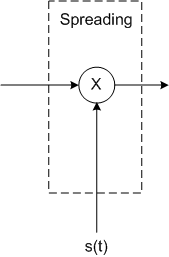 Slide 17
Ted Myers, David A. Howard, Sourav Dey
July 2011
Differential Demodulation
Binary Phase Shift Keying (BPSK)
Higher order modulation, like QAM, undoes processing gain by requiring much higher SNR

Differential modulation
Allows the option of building a simple non-coherent receiver with a 3dB loss of receiver sensitivity relative to coherent BPSK
Advanced receivers can implement coherent demodulation to get back 3dB
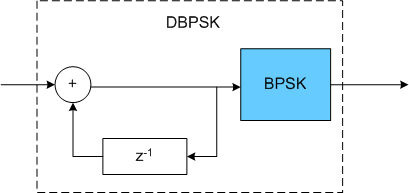 Slide 18
Ted Myers, David A. Howard, Sourav Dey
July 2011
Rate ½ Convolutional Code with Interleaving
Rate ½ Convolutional Code
Boosts receiver sensitivity relative to un-coded D-BPSK
Standard code that has simple Viterbi decoder

Interleaving + Coding
Makes reception robust to bursty interference events
Makes reception robust to brief channel nulls
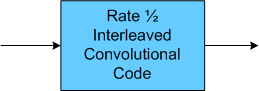 Slide 19
Ted Myers, David A. Howard, Sourav Dey
July 2011
Preamble
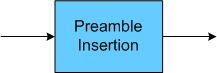 Spread Preamble
The preamble is spread with PN code
Can be same PN code as PPDU or completely different
Composed of same number of un-spread symbols
Gets proportionally longer with larger spreading factors

Uses of the Preamble
Frequency recovery 
Timing recovery 
Channel estimation
Can be used to implement synchronous network
Slide 20
Ted Myers, David A. Howard, Sourav Dey
July 2011
Other LECIM Considerations
Multipath Mitigation
RAKE receiver with MRC is known to do a good job for DSSS
Advanced receivers can use more sophisticated techniques
Coherence Time Mitigation
Interleaved FEC provides each PPDU with protection
Fragmentation and reassembly at next layer can help
Interference
DSSS provides robust co-channel and adjacent channel rejection to all sorts of interference, wideband, narrowband, pulsed
Slide 21
Ted Myers, David A. Howard, Sourav Dey
July 2011
Other LECIM Considerations
Link Asymmetry
LECIM links can have asymmetric interference and transmit power between collector and endpoint
Can use spreading factor selection to balance the link budget between uplink and downlink
Changing Link Conditions
Spreading factors (and transmit power) can adapt dynamically as channel and interference conditions change
Need a mechanism to communicate local channel and interference conditions
Channel reciprocity can help, i.e. at any time the TX->RX channel is the same as the RX->TX channel
Varied loss between endpoints
Spreading factor selection can adapt so endpoints use minimum necessary spreading factor
Battery Life
Adaptive spreading factor selection minimizes the Tx time
Synchronization of powered collectors to battery powered end-points can further help
Slide 22
Ted Myers, David A. Howard, Sourav Dey
July 2011
Thanks for your Attention!
Any Questions?
Slide 23
Ted Myers, David A. Howard, Sourav Dey